5th Meditation: After this, Jesus knowing that all was now fulfilled, said (to fulfil Scripture): ‘I thirst.’ (John 19:28)
1. A Physical Thirst?
2. A Thirst for God?O God, you are my God; earnestly I seek you;    my soul thirsts for you;my flesh faints for you,    as in a dry and weary land where there is no water.(Psalm 63:1)
3. A Thirst for the Thirsty4:13 Jesus said to her, “Everyone who drinks of this water will be thirsty again, 14 but whoever drinks of the water that I will give him will never be thirsty again. The water that I will give him will become in him a spring of water welling up to eternal life.” 15 The woman said to him, “Sir, give me this water, so that I will not be thirsty or have to come here to draw water.”
3. A Thirst for the Thirsty7:37 On the last day of the feast, the great day, Jesus stood up and cried out, “If anyone thirsts, let him come to me and drink. 38 Whoever believes in me, as the Scripture has said, ‘Out of his heart will flow rivers of living water.’” 39 Now this he said about the Spirit, whom those who believed in him were to receive, for as yet the Spirit had not been given, because Jesus was not yet glorified.
Jesus’ Thirst & Our ThirstJesus hands over the living water of the Holy Spirit to those who thirsty for salvation
The Vice of ThirstingRepent from the vice of instant gratification
The Virtue of ThirstingSeek the virtue of delayed gratification
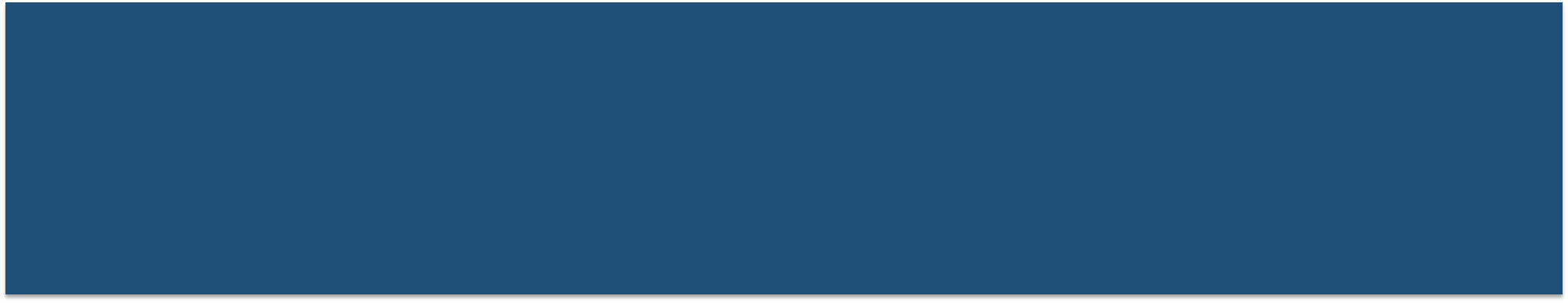 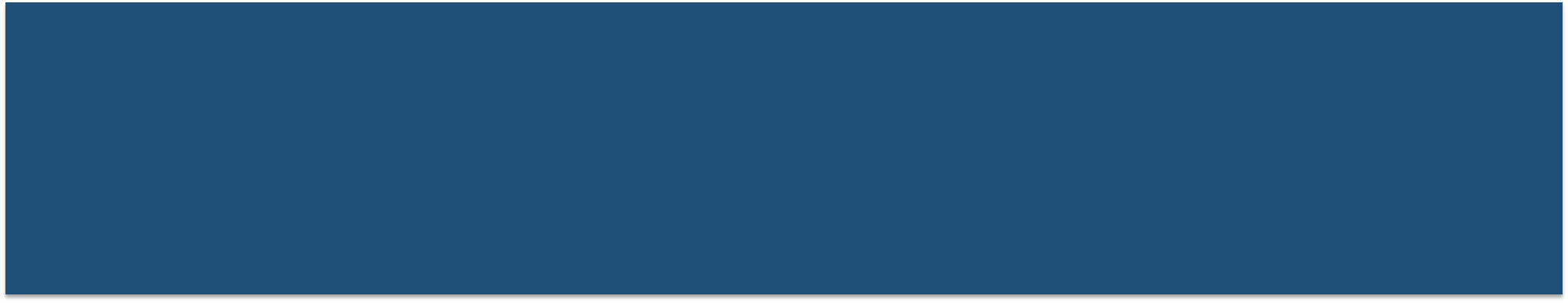 Our Experience ParadoxI can have confidence in God’s love even when I lose all confidence of my own love.I can be full of joy even when I despair= God’s cross-eyed view of me